Figure 5. Effect of 5-HT receptor subtype (un)specific compounds on eEPSC amplitude. (A–D) Time course of averaged, ...
Cereb Cortex, Volume 25, Issue 11, November 2015, Pages 4572–4583, https://doi.org/10.1093/cercor/bhv098
The content of this slide may be subject to copyright: please see the slide notes for details.
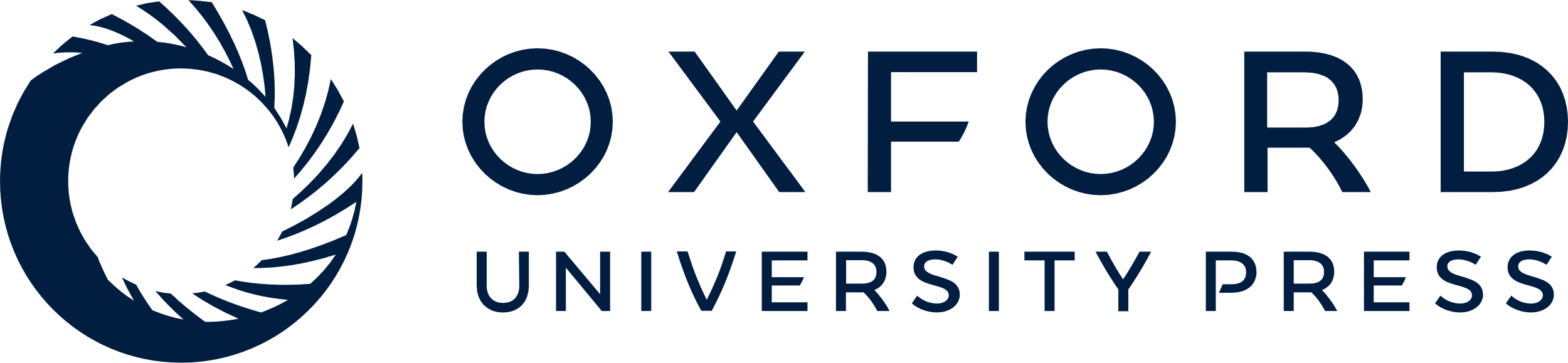 [Speaker Notes: Figure 5. Effect of 5-HT receptor subtype (un)specific compounds on eEPSC amplitude. (A–D) Time course of averaged, normalized, and binned amplitude. The paired Wilcoxon sign rank test was used to compare amplitudes in the indicated conditions (tested on raw, not normalized amplitudes). (A) In the presence of the unspecific 5-HT receptor antagonist dihydroergocristine mesylate the effect of 5-HT on the EPSC amplitude is abolished. (n = 7, P = 0.30). (B) The 5-HT1B receptor agonist CP 94523 does not mimic the 5-HT effect. (n = 8, P = 0.15). (C1) The 5-HT1A receptor agonist 8-OH-DPAT reduces eEPSC amplitudes (n = 7, P = 0.02). (C2) The 5-HT1A receptor antagonist WAY100635 partially blocks the 5-HT effect on eEPSC amplitude (n = 15, P = 0.01). For comparison the eEPSC amplitude in control conditions, that is, in the absence of the antagonist is shown (n = 12) (red, compare Fig. 2B, unpaired Wilcoxon test, P = 0.0002). (D) In the presence of the GIRK-channel blocker SCH23390 5-HT still reduces the amplitude of eEPSCs (n = 4). Also compare Figure 2B2.


Unless provided in the caption above, the following copyright applies to the content of this slide: © The Author 2015. Published by Oxford University PressThis is an Open Access article distributed under the terms of the Creative Commons Attribution Non-Commercial License (http://creativecommons.org/licenses/by-nc/4.0/), which permits non-commercial re-use, distribution, and reproduction in any medium, provided the original work is properly cited. For commercial re-use, please contact journals.permissions@oup.com]